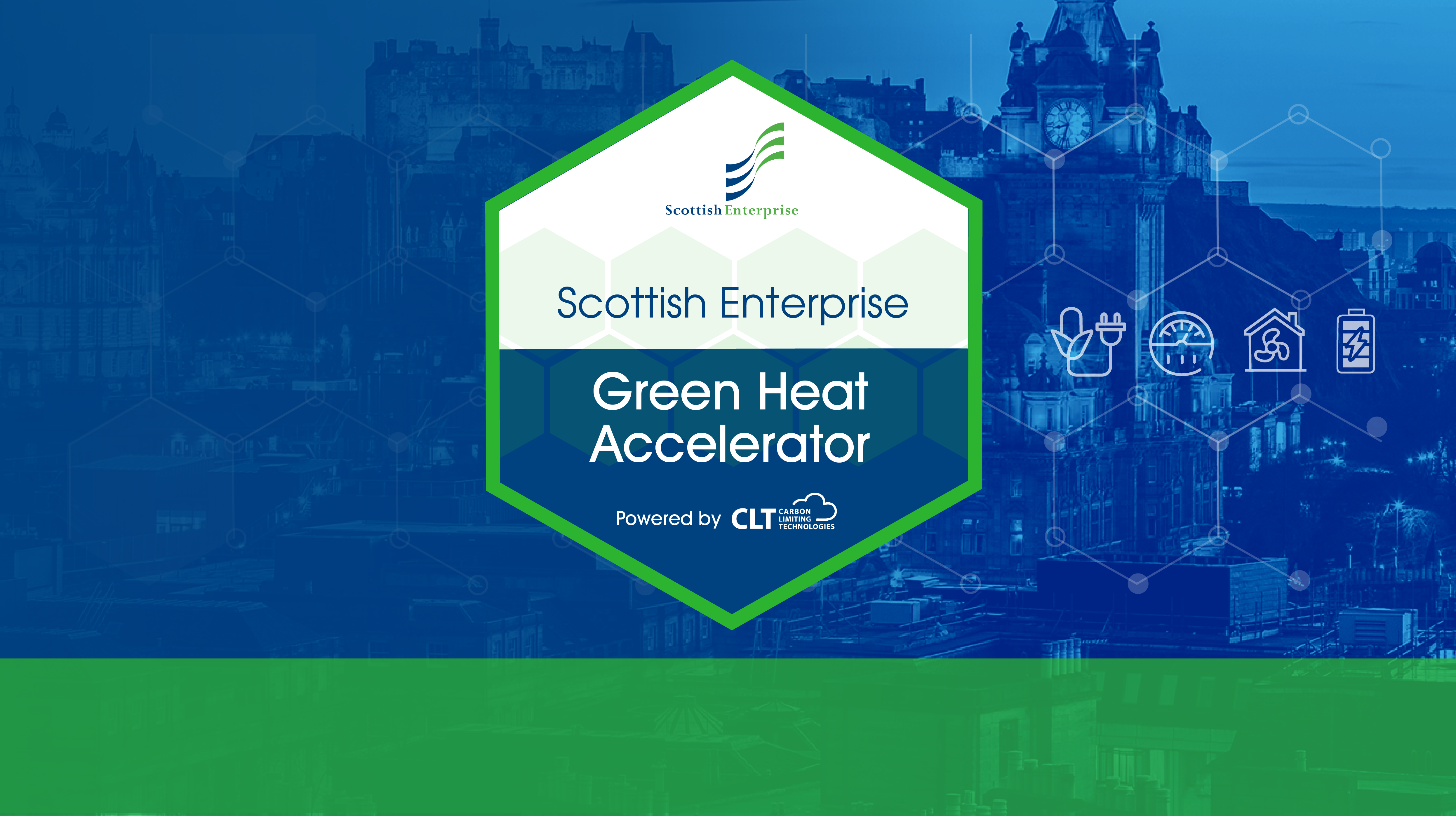 Launch cohort workshop event
24th October 2022
Understanding your users 
TEMPLATES
Footer
2
PERSONA EXAMPLE /
FIN TECH
I’m doing my best to invest for good as there’s too little money flowing in high-impact solutions and too much impact washing
Jasmine, the fired up next gen investor
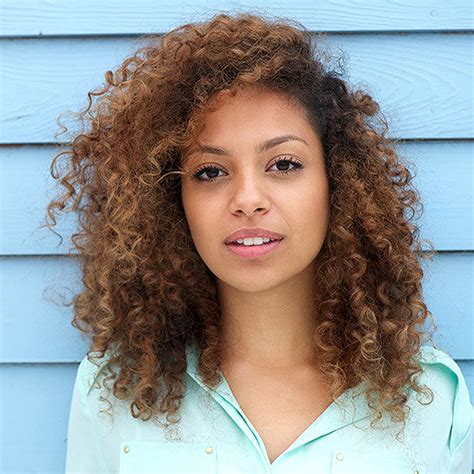 Photo
vb
Information sources and touchpoints
Jasmine’s family founded a leading retail group.
A family office was created following its sale. Since her late twenties, she has been using capital inherited for philanthropy and impact investment. Also involved in activism and lobbying for good.
Next gen education programs
Fellow impact investors and Next Gen investors
Credible sources (Impact assets 50)
General media
Social media (Twitter, FB, Linked In…)
30s
Single
Lives in a European capital
v
v
v
Objectives and motivations
Pain points/challenges
Daily activities
Works mainly from home 
Meets a lot of people
Likes to exercise and enjoy socializing with friends
Goes to a lot of networking events
Lobby people in power to bring systemic changes
Wants to influence more the Family Office to have active impact investment and measurement.
Invest in people who know what they’re doing
[Speaker Notes: Change to built envir]
My personas
Primary persona
Secondary persona
TEMPLATE TO FILL
15 min
quote
Name, short description
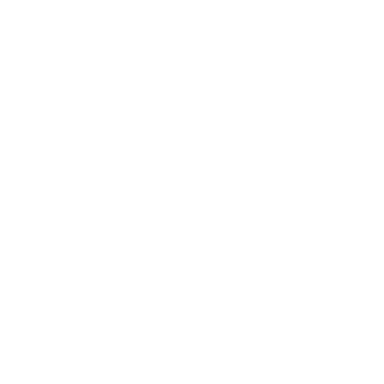 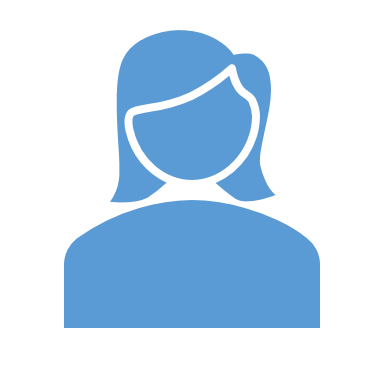 Photo
vb
Information sources and touchpoints
xx
xx
Demographics
v
v
v
Objectives and motivations
Pain points/challenges
Daily activities
xx
x
x
[Speaker Notes: Daily Activities
No routine
Meets a lot of people
Lobbying / activism activities


How EF can help:
>Contribute to raising the profile of impact investment
>Educate on investment in general and empower her sell impact to the people she has to influence
>Interface of trust / curated deals with value alignment and returns
>Co-invest
>Adapt to her investment approach – direct/ through fund and sector.]
TEMPLATE TO FILL
15 min
quote
Name, short description
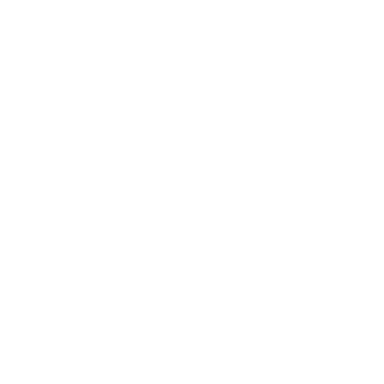 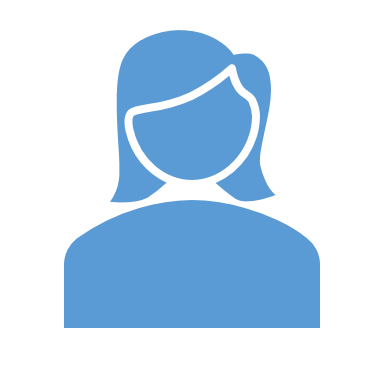 Photo
vb
Information sources and touchpoints
xx
xx
Demographics
v
v
v
Objectives and motivations
Pain points/challenges
Daily activities
xx
x
x
[Speaker Notes: Daily Activities
No routine
Meets a lot of people
Lobbying / activism activities


How EF can help:
>Contribute to raising the profile of impact investment
>Educate on investment in general and empower her sell impact to the people she has to influence
>Interface of trust / curated deals with value alignment and returns
>Co-invest
>Adapt to her investment approach – direct/ through fund and sector.]
User journeyCovers the path from discovery of a need/ through to finding solutions to Fullfill it.
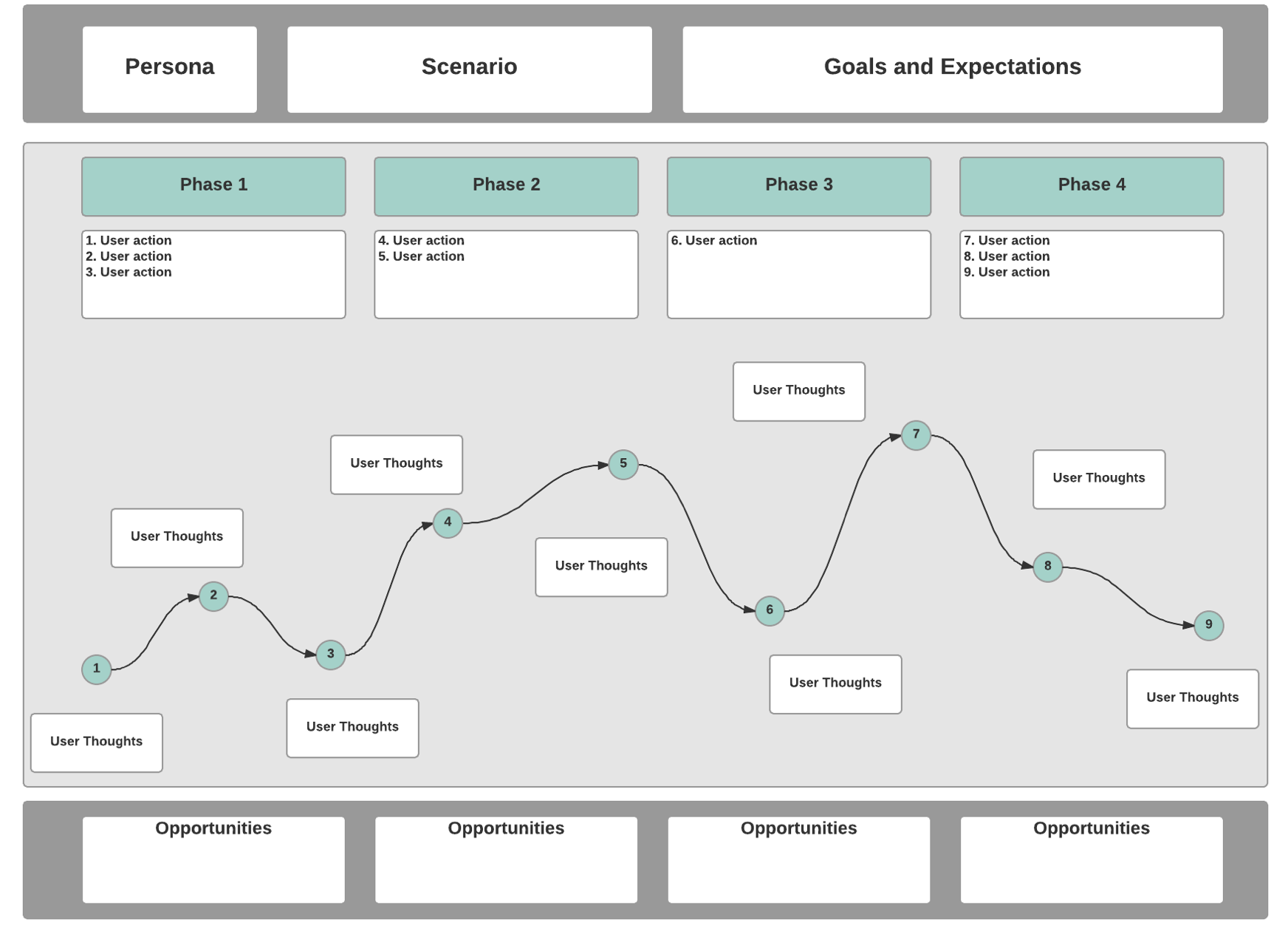 Allows to visualise the user interactions with different touchpoints

Time based 

Captures user insight, emotions.

Allows to identify opportunities

Great collaboration tool
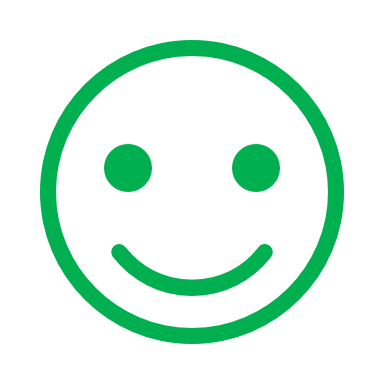 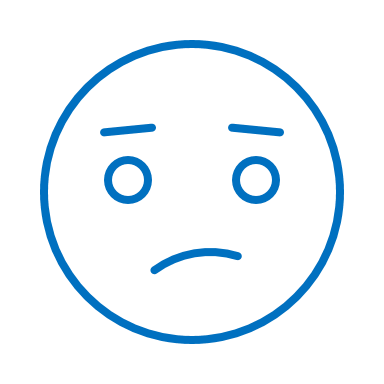 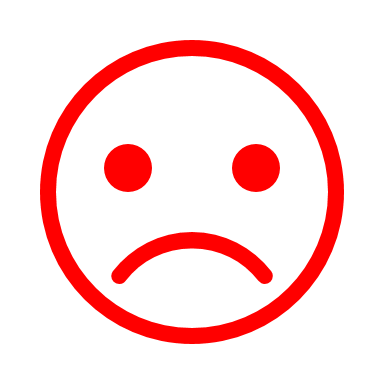 [Speaker Notes: A structured high lelvel overview of the factors]
TEMPLATE TO FILL
15 min
USER JOURNEY: I want to find a simple solution to make my home cosier
PERSONA: 
JOHN the retiree
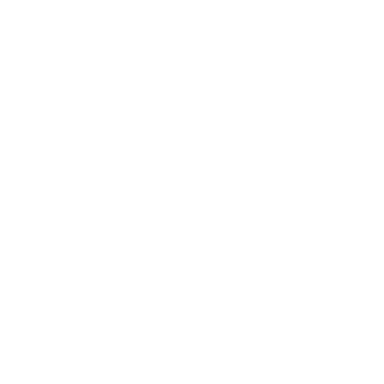 My home is cold & draughty
Active search of solutions
Identify and screen providers
Realise the problem
website (insulation landing pages)
Eligibility checker
Browse contact area
Website
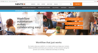 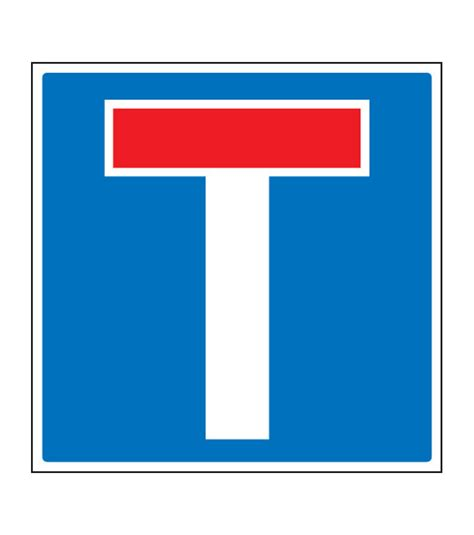 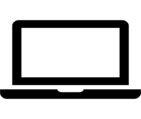 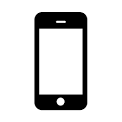 Online Media
Free/paid
Enquiries to other providers
Reads about other insulation content
Energy Saving Trust
Retargeting advertising
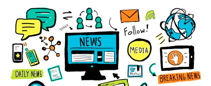 Search engine
Search “home insulation”…
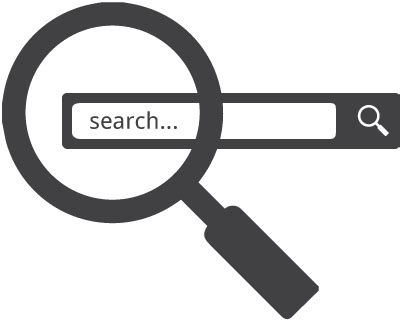 ‘New ways to make your house warmer’
Article (free or paid)
CHANNELS
Local / national Media TV, Radio, Press,
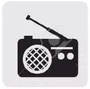 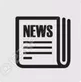 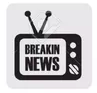 Asks for quote from other solutions providers
Receives quotes from other solutions
Ask builder/architect for solutions
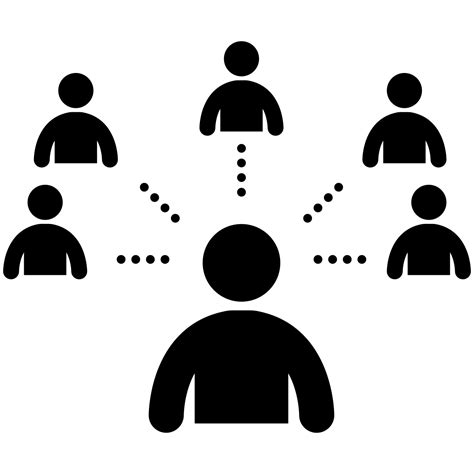 Advocates & influencers
Company explains survey and install quote process
Calls sales
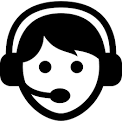 Sales teams
Client Receives quote for survey + ballpark on install based on floor area ranges
Asks  Insulation company for quote
[Speaker Notes: Based on a persona and a limited journey.
Channels chosen on the basis of user research, make sure focus on most relevant channels.

AS IS
FUTURE]
TEMPLATE TO FILL
15 min
USER JOURNEY:
1-
Journey phases
CHANNELS
[Speaker Notes: PRINT]